Liste n°
*
un jour
le retour	
le pré
près
une	chèvre	
brouter	
le loup
un	moulin
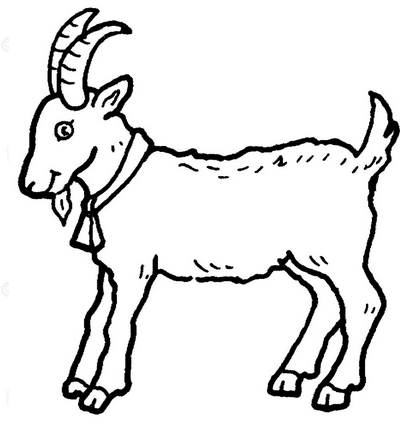 Liste n°
*
un jour
le retour	
le pré
près
une	chèvre	
brouter	
le loup
un	moulin
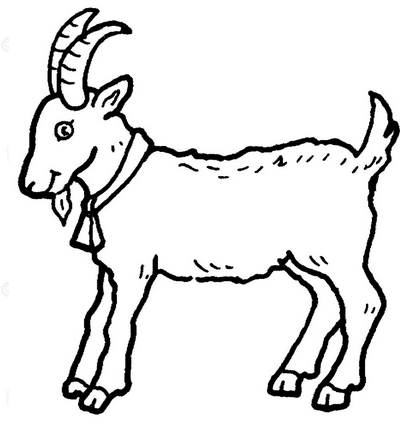 Liste n°
*
un jour
le retour	
le pré
près
une	chèvre	
brouter	
le loup
un	moulin
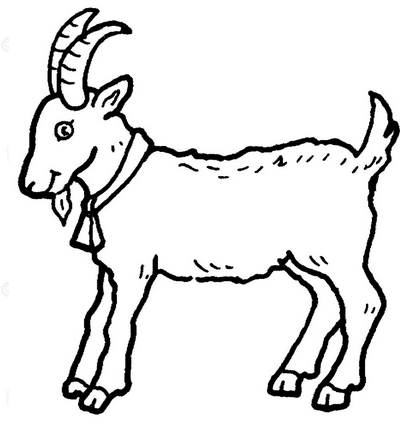 Liste n°
*
un jour
le retour	
le pré
près
une	chèvre	
brouter	
le loup
un	moulin
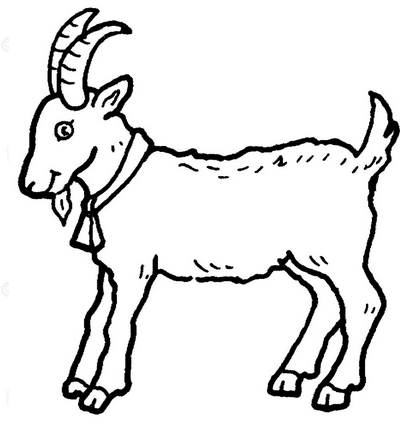 Liste n°
**
un jour
le retour	
le pré
près
une	chèvre	
brouter
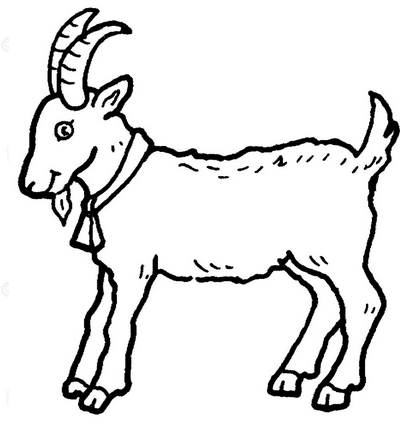 le loup
un	moulin
ce	matin
pendant
plusieurs
Liste n°
**
un jour
le retour	
le pré
près
une	chèvre	
brouter
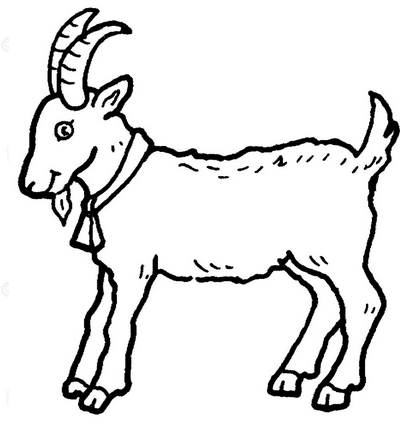 le loup
un	moulin
ce	matin
pendant
plusieurs
Liste n°
**
un jour
le retour	
le pré
près
une	chèvre	
brouter
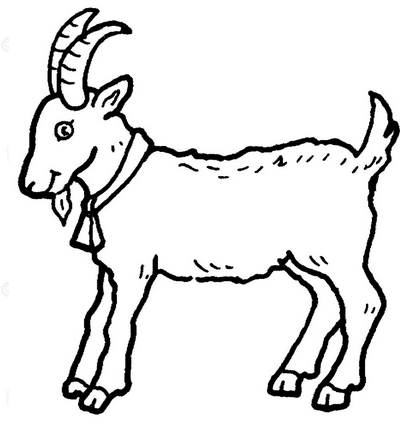 le loup
un	moulin
ce	matin
pendant
plusieurs
Liste n°
**
un jour
le retour	
le pré
près
une	chèvre	
brouter
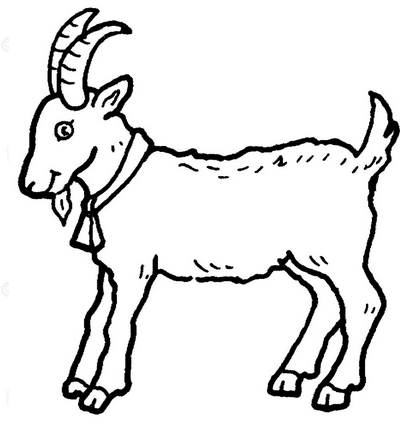 le loup
un	moulin
ce	matin
pendant
plusieurs